Labour Force SurveyQuarter 3, 2024 20th November 2024
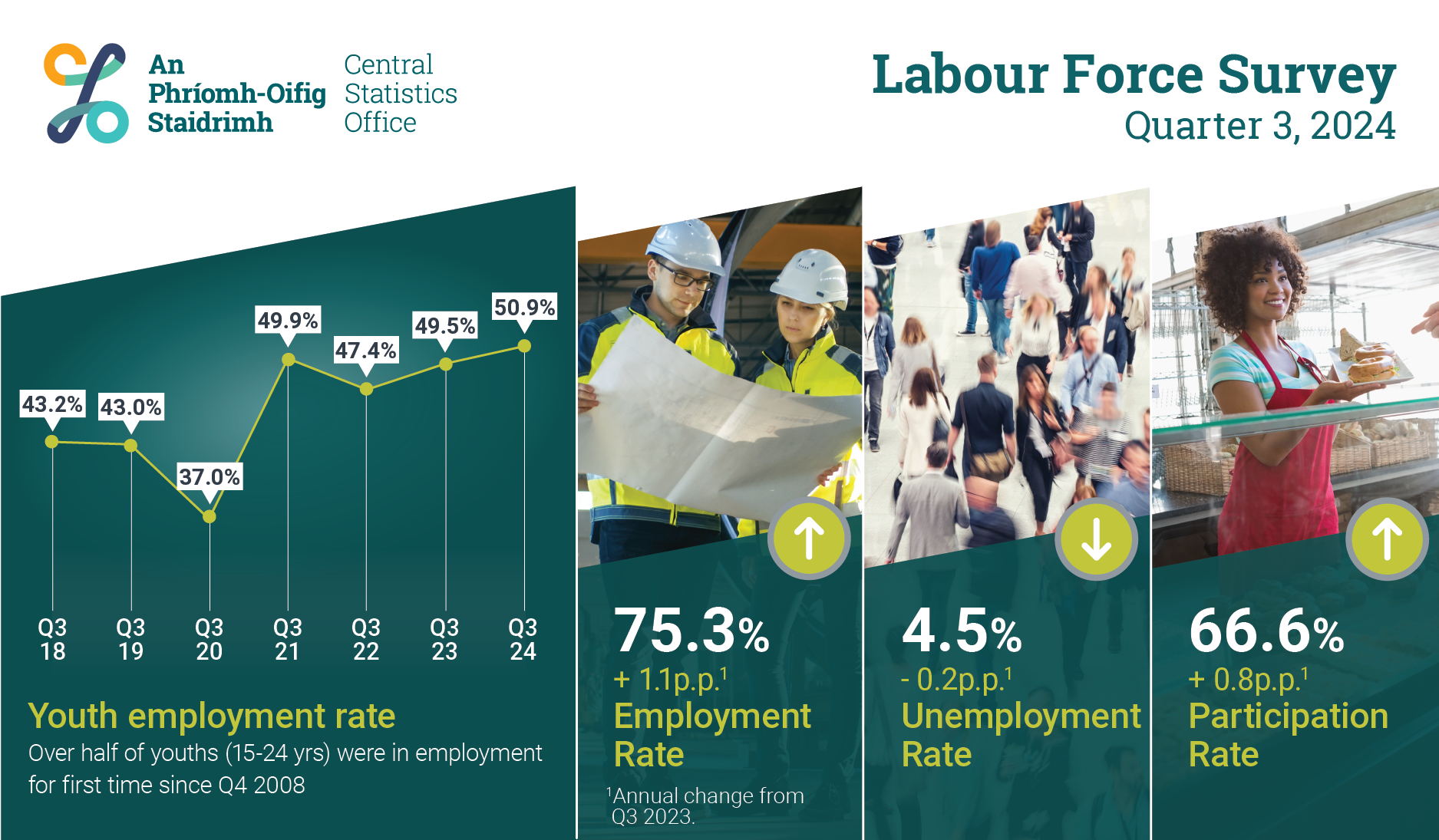 2
Seasonally adjusted persons (‘000) in employment (15-89), unemployment (15-74), & not in labour force (15+), Q3 2020 to Q3 2024
‘000
3
In employment Q3 2024:Persons in employment: 	2,794,800 	+3.7%Employment rate (15-64):	75.3% 		+1.1 p.p.	Seasonally adjusted: 	2,785,000 		+1.4% on Q2 2024
Employment rate (%) in Q3 2024, by age group and sex
%
5
Annual change in employment volume (‘000) by age and sex, Q3 2024
6
Annual change in employment volume (‘000) by age and employment status, Q3 2024
‘000
7
Employment volume (‘000) by NACE Rev 2. sector, Q3 2023 & 2024
‘000
8
Employment status (%) by NACE Rev 2. Sector, Q3 2024
%
9
Annual change in total actual hours worked per week by NACE Rev. 2 sector, Q3 2024
million hours
10
Annual change (‘000s) in working from home status by sex and region, Q3 2024
‘000
11
Unemployment Q3 2024:Persons unemployed: 	129,500		 -0.3%Unemployment rate (15-74): 	4.5%		 -0.2 p.pSeasonally adjusted rate: 	128,400		 +2.2% from Q2 2024
Unemployment rate (%) by age group and sex, Q3 2024
%
13
Annual change in unemployment (‘000s) to Q3 2024, by age and sex
‘000s
14
Unemployment rate (%) by NUTS3 region, Q3 2024
%
15
Long term unemployment rate (%), Q1 1998 to Q3 2024
%
16
Labour Force Q3 2024:Persons in labour force: 	2,924,400		+3.5%Participation rate (15+): 	66.6%		+0.8 p.p.Seasonally adjusted participation rate: 		66.3% 		+0.4 p.p. on Q2 2024
Annual change (‘000) in labour force by age and sex, Q3 2024
‘000
18
Annual change in Participation Rate (%) by sex and age group, Q3 2024
p.p
19
Labour Force
Unadjusted
Increased by 98,200 (3.5%) over the year to 2,924,400 in Q3 2024
Participation rate increased by 0.8p.p. to 66.6%
Demographic effect +58,300
Participation effect +40,000
Adjusted
Increase of 38,800 or 1.4% over the quarter to 2,910,200 in Q3 2024
Seasonally adjusted participation rate increased by 0.4p.p. to 66.3%
20
Not in the Labour Force Q3 2024:Persons Not in the Labour force: 	1,465,100		500Persons Not in the Labour force: 	1,480,700		-0.8%(Seasonally adjusted)Potential additional labour force	129,400		+41.2%
Not in labour force (‘000), Q3 2023 & Q3 2024
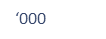 22
Annual change in labour market slack (‘000) for Q3 2022 to Q3 2024
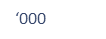 23
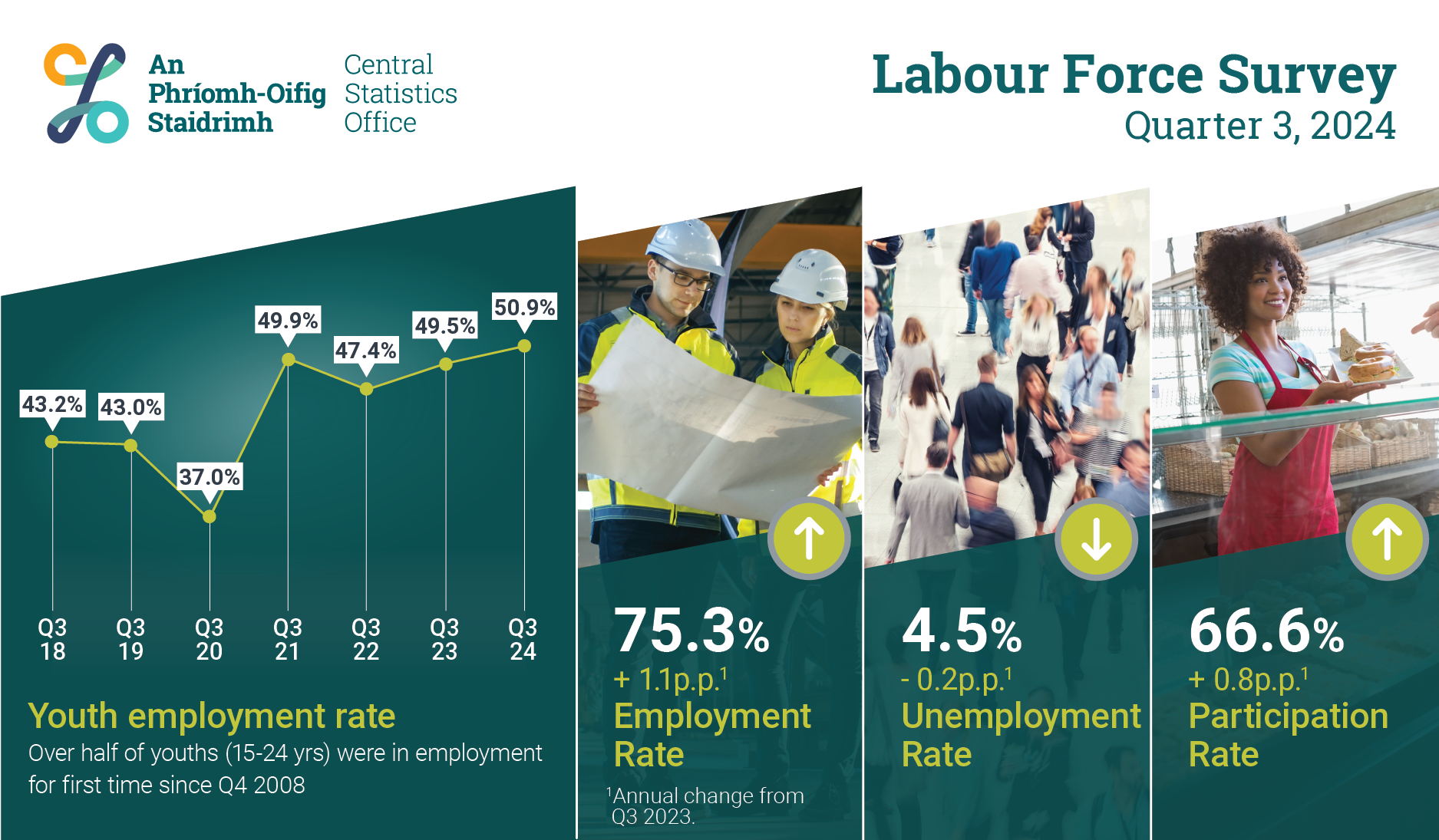 24
Labour Force SurveyQuarter 3 2024 Thank you. LFS Q4 2024 results provisionally due for publication on 20th Feb 2025
Annex:ILO Definitions and concepts IESS RegulationArrivals from Ukraine in IrelandILO Composition
26
Attachment to job
27
ILO classification in the LFS
Unemployment (15-74 years)
Persons who in the week before the survey, were 
without work – i.e. did not meet criteria to be classified as employed under ILO
available to start work within the next two weeks 
had taken specific steps, in the previous four weeks to find work
28
ILO classification and LFS
Inactive (15+ years)
All other persons
29
Integration of European Social Statistics (IESS) Regulation
New European regulation came into force on 01 January 2021
Implications for Irish Labour Market Statistics :
https://www.cso.ie/en/releasesandpublications/in/lfs/implicationsoftheimplementationoftheintegrationofeuropeansocialstatisticsiessframeworkregulationonlabourmarketstatisticsinirelandin2021/
Impact of the regulation on the LFS series:
https://www.cso.ie/en/releasesandpublications/ep/p-lfs/labourforcesurveyquarter12021/technicalnote/
The LFS questionnaires for Ireland up to Q4 2023 are available here: https://www.cso.ie/en/methods/surveyforms/labourforcesurvey/
30
Arrivals from Ukraine in Ireland
https://www.cso.ie/en/statistics/population/arrivalsfromukraineinireland/
As of the week ending 29th September 2024 there had been 109,566 Beneficiaries of Temporary Protection from Ukraine in Ireland.
Of these arrivals from Ukraine, 75% had activity in administrative data after 30 June 2024, based on data currently available to the Central Statistics Office (CSO).
Women and men aged 20 year and over made up 46% and 25% of arrivals respectively, while 30% were people aged under 20 years.
https://www.cso.ie/en/releasesandpublications/fp/p-aui/arrivalsfromukraineinirelandseries14/
Live Register figures for October 2024: 13,078 persons from Ukraine benefitting from Temporary Protection Directive:
https://www.cso.ie/en/releasesandpublications/ep/p-lr/liveregisteroctober2024/
31
ILO composition (‘000s) by sex
32
ILO composition (‘000s) by age
33
ILO composition (‘000s) by NUTS3 region
34